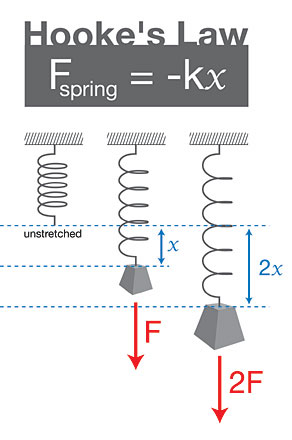 Hooke’s Law
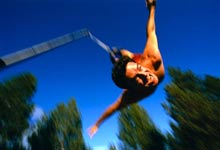 FElastic: The force that works to return a distorted object to its equilibrium (rest) position.

Ex
Hooke’s Law: The size of an elastic force is proportional to the distortion of the object.
or
FE = kΔx
Where:

k (N/m) = the spring constantThe stiffer the spring the higher it isIs constant for given material.

Δx (m) = distortion from equilibrium
Ex: A student stretches an elastic band with a spring constant of 50.0 N/m by 15 cm.  How much force are they applying?
Ex: Al McInnis uses a wooden stick with a spring constant of 850 N/m. What is the distortion on the stick if he exerts 525 N while taking a slapshot?
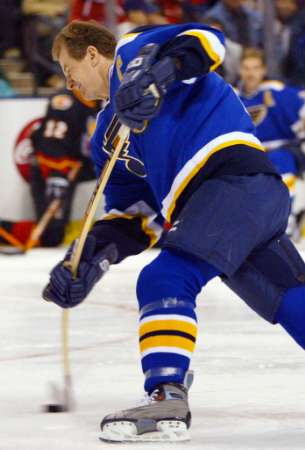 Ex: A 65 kg girl sits in a redneck sling shot that has a spring constant of 10.5 N/m. If the sling is stretched by 45 m, what is her initial acceleration when released?